Optimize Your Call Center Operations with Quota ManagementAugust 21, 2015
©CFMC August 2015
Summary
Outcome | What the Audience Will Learn to Do
How to use our quota management tools to optimize quota management and learn how to handle cell phone lines differently than landlines.
Abstract
We have a variety of tools that clients can use to optimize how the sample files is dialed, especially in conjunction with trying to meet various quota criteria. 
We’ll discuss how to use many of these tools and compare and contrast to show which approach works best for particular situations.  
Some of the features discussed will include markets, quotaname in the phone record, on line hides and reveals.
Presenter
Jim Ratto, Software Support Manager
I started working for CFMC Survox in 1981 and moved to the Support department in 1984. While in support I have been heavily involved with assisting clients solve their day- to-day issues, and have done documentation,  testing, and software design.  
I have always enjoyed the challenge  of trying to solve clients’ most difficult problems.
CfMC User Conference | Copyright 2014
‹#›
Quota Management
Quota Management
You’ll learn many of the different ways that quotas can be handled with the our software.  In particular, you’ll learn how to handle complex quota schemes in conjunction with the phone sample.  We’ll discuss: 
Named vs Numbered Quotas
Updating Using the Now Option
Master Quota File
Quota Management while Predictive Dialing
Markets
Auto Hiding of Full Quota Cells
Quota in Phone Record
Least Filled vs. Most Needed (If time permits)
‹#›
Quota ManagementNamed versus Numbered
Named Quotas
Named are easier to report on and understand.  
Typically it requires specific logic for each quota cell which is slow to execute and maybe cumbersome to code.  
You can actually store the quota name in the data which can greatly simplify the coding required, although all the quota names have to be defined.
Numbered Quotas
Numbered are easier to program, often only requiring a few steps to deal with the quota regardless of how many cells there are (fast).
Numbered quotas also are much easier to use when you have tiered quotas. 
If you have 3 age groups (young, middle, old), 2 genders (male and female), and you have those spread across all 50 states, you would generate a name that would probably something like CALIFORNIA_MALE_OLD which is certainly easy to understand, but not necessary easy to type.  In a numeric quota scheme, it might be 0513 where CA is the 05th state in the list, the 1 in the third digit is for male and the last digit being a 3 is for old.
‹#›
Quota ManagementNow vs Normal Update at the End
Now option reduces the chances of going over quota since you are provisionally closing the quota while the interview is in progress.  
There are two drawbacks
You need to decrement the quota should the interview end up not being a complete (suspend. terminate, and afterblow blocks). Also need to increment again in resume block.  This causes to a lot of duplicated code.
What to do with respondents who are in a cell that is provisionally full, but not truly full?  Likely have to treat them as over quota, but what happens when you could use them five minutes later?
‹#›
Quota ManagementNow vs Normal Update at the End
Might want to not do the provisional quota updates until you are close to quota full
Quota counts are true
Less overhead on the system when you do not really care about the quota checks
Avoids problems with quotas now decrementing when there is a system issue or missed logic in the questionnaire.
However, might also mask logic issues until the very end
‹#›
[Speaker Notes: Qpx to do this pasted in here]
Quota ManagementMaster Quota File
Use of a master quota file  (KBA# 293) allows two different “studies” to share a quota file. Two or more different sample files with different dialing rules can share a quota file.  

Consumer vs Business

Landline vs Cell.  If there are other differences other than whether the number is dialed in predictive or preview mode.
‹#›
[Speaker Notes: In 8.71 we now have two switches in the .cfa file that control how dialing is done.

Predictive:  yes/no

Controls whether or not the study is run in predictive mode or not (old preview setting flipped).

Targeted:  Preview/Power

If a study is setup in Predictive no, you can now for the CfMC dialer determine whether that targetted call is done either in power mode (In progress call is not heard, but call status is returned) or preview mode (call progress is heard, but no call status is returned).]
Quota ManagementMaster Quota File
It is recommend that the master file only have quotas in it and not be a “real” study.  
Qpx might look like this:

[master,maxquotanumber=10000,tq,allowunsetquotas]
>Repeat $A=01,...,10
{!setquota MM$A = 0 }
{!setquota XX$A = 0 }
>EndRepeat

{!target master_one = 10 }
{!target master_two = 10 }
{!target master_three = 10 }

{Q1:  !Goto }
~End
‹#›
Quota ManagementMaster Quota File
To update quotas in the master file use:
!Quota,Master_Regular,<quota name>,<inc>,<now>
!Quota,Master_Regular,[<label name>],<inc>,<now>
!Quota,Master_Numbered,<quota number>,<inc>,<now>
!Quota,Master_Numbered,[<label name>],<inc>,<now>

To check the quota in the master file use:
XF(Master_Quota(<quotaname>))
XF(Master_Quota([<label name>]))
XF(Master_Numbered_Quota(<quota number>))
XF(Master_Numbered_Quota([<label name]))
CfMC Users Conference | Copyright 2014
‹#›
Quota ManagementWhile using a Predictive Dialer
Survent cannot do the quota checks if you are dialing the sample in predictive mode and the quota information is in the phone record. 

You want to use one of the following 3 approaches.

Markets
Quota In Phone Record (KBA#144)
Auto Hiding of Sample
Combinations of the above

If you are not using markets you will also want to make sure your sample is not sorted by quota cell.
‹#›
[Speaker Notes: You cannot depend on the normal Survent logic to do quota checking when using a predictive dialer as the respondent will already be on the phone by the time Survent gets access to the number.  This does not imply that you still shouldn’t use the Survent logic to verify that in fact the quota cell is has not been somehow closed.

If the sample is sorted by quota cell you can have two issues:

You will have a tendency to collect completes in that cell at the same time of day since they will be called at the same time.
When the quota is almost full, you may inundate the system with too many numbers for that one cell.]
Quota ManagementMarkets
Markets (KBA#142)

Very efficient. 

Can close/open market as needed.  

Can set weights if quota cell is ahead or behind other cells.
CfMC Users Conference | Copyright 2014
‹#›
Quota ManagementMarkets
Set up in phone header
Use Market_Location command to assign the location in the phone record for where the market is stored
Use Maximum_Markets command to allow for more markets to be added in later
Use one Market command to define each market that will be used.
QPX setup
Pull the market information into the data 
Check to see if the current value is < the target and continue if it is
If quota is full, then 
Alert interviewer
Alert Supervisor
Close Market
Set Phone Status
Abort Interview
‹#›
[Speaker Notes: Phone Header


MARKETLOC 51,4
MAXMARKETS=10
MARKET WWWW
MARKET XXXX
MARKET YYYY
MARKET ZZZZ


QPX 


>Repeat $a=wwww,xxxx,yyyy,zzzz; $B=2,3,4,5
{!TARGET($a)=$b}
{!If 1=2
!quota,,$a,1 }
>EndRepeat

{GetPhoneNumb: !phone,get_number }
{Phonenum: !phone,get_phone_info,1,10 }
{Market: !phone,get_phone_info,51,4 }

{Market_Target: .6
\:market:.t
!spc,save_text_to_data }

{!If xf(quota([Market])) < xf(quota([market_target]))
!goto, Begin_Survey }

{
QUOTA IS NOW FULL FOR \[51.4]!!!!!!!!!!!!
!DISPLAY,3,1 }

{ 
SUPERVISOR:   QUOTA IS NOW FULL FOR \[51.4]!!!!!!!!!!!!
!SPC,E }

{!PHONE,M,[Market],0 }
{!PHONE,SetCallStatus,11 }
{!SPC,Abort  }


{Begin_Survey: !goto }]
Quota ManagementMarkets
Market Screen
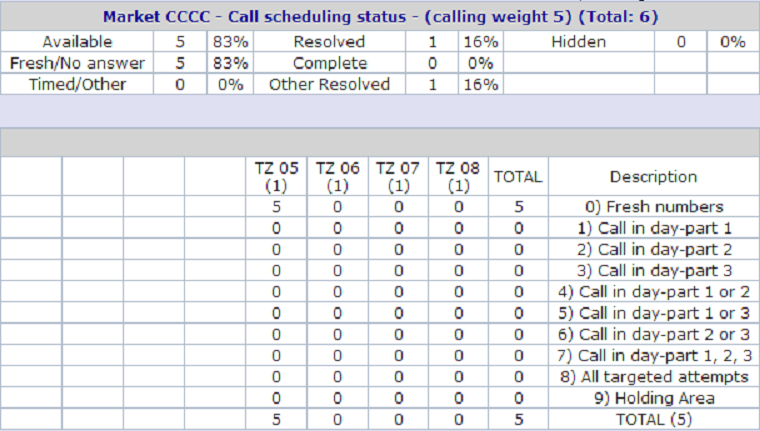 ‹#›
Quota ManagementQuota in Phone Record
Quota in Phone Record (KBA#144)

Relatively Efficient

Easy to setup 

Provisionally closes quotas for the least chance of going over quota

Can do percentage full for studies that have daily quotas

Can also hide cells that are full
‹#›
[Speaker Notes: If there is no quota name in the field the record is treated normally.

To show the active quotas, say "show_phone_quotas <study>" in the supervisor.]
Quota ManagementQuota in Phone Record
Phone Header Commands
quota_name_location=#,#        
quota_target_name_location=#.# 
quota_full_phone_status=#      
quota_provisionally_full_callback_minutes=#  
quota_percentage_target_location=#.#  
quota_percentage_full_phone_status=# 

quota_name_location=51.15
quota_full_phone_status=45
quota_provisionally_full_callback_minutes=5
Go
‹#›
[Speaker Notes: Quota_name_location=#,#  - Location in the phone record where the quota name is stored.   Can be a name or a number

Quota_target_name_location=#,# - Location in the phone record where the target quota is stored.  Can be a name of a number.  If quota name is an actual name, default target name will be “quota_name”.t

Quota_full_phone_status= <nnn>  - Call status to assign a record that is picked by the server in a full quota cell

Quota_provisionally_full_callback_minutes=<nn> - Number of minutes to wait to retry a number that was picked by the server for a cell that is provsionally full.  This means the quota cell is not actually full  but the number of pending numbers either in progress or already at the dialer could fill the quota.

Quota_percentage_target_location=#.# -  The location in the phone record where the name of the quota that holds the percentage of the target you are currently trying to get.

Quota_percentage_full_phone_status=<nnn> - Call status to assign to a number picked by the server in a quota cell that has its percentage of the target full, but not completely full.]
Quota ManagementAuto Hiding of Full Cells
Auto Hiding of Full Cells (soon to be KBA#nnn)

Relatively efficient

May close quota cells too late leading to slight over quota problems.

Fairly complicated to set up
‹#›
Quota ManagementAuto Hiding of Full Cells
What needs to be done in the command file

Can use Quotamod or ~WriteQuota to create ASCII quota file

Use Mentor or other tool to figure out what quotas are full and create the hide specifications needed for the supervisor program

Run the supervisor program inputting the specs from the previous step.  

Must have the quota name in the phone record some place and must define that location in the specifications
‹#›
[Speaker Notes: #!/bin/csh
clear
set nonomatch

if ( ! $?CFMC ) then
   setenv CFMC ${CFMC}
endif
if ( ! $?CFMCHOME ) then
   setenv CFMCHOME ${CFMC}
endif
if ( ! $?CFMCCFG ) then
   setenv CFMCCFG ${CFMC}ipcfiles
endif
if ( ! $?CFMCQUOTA ) then
   setenv CFMCQUOTA ${CFMCHOME}quota/
endif
if ( ! $?CFMCFONE ) then
   setenv CFMCFONE ${CFMCHOME}fone/
endif

set parm1=`echo $1 | tr "[:upper:]" "[:lower:]"`


mentor con -create.lst "define:@study= $1" <<EOF

>PurgeSame
>FillDefinesInQuotes
>Define @Debug

>IfDefine @Study
>Else
>Define @Study Test_Hide
>Endif
>IfDefine @Location
>Else
>Define @Location 51
>Endif
>IfDefine @Width
>Else
>Define @Width 15
>Endif
>Define @CfMC !CFMC!

~Def 

AllData:      [1.100\$]
OrigData:     [1.50\$]
RegularData:  [51.50\$]
TargetData:   [101.50\$]
ResetData:    [151.50\$]
QuotaName:    [1.30\$]
OrigValue:    [37.7]
RegularName:  [51.30\$]
RegularValue: [87.7]
TargetValue:  [137.7]
Width:        [@Width~.5\$]

~writequota @cfmc~quota/@study, @study
~in @Study~.aqu ascii=50 Select=[1#a-z]
~out @study~.aqx ascii
~Sort QuotaName

~in @Study~.aqx ascii=50 numbuf=2 Study=Orig 
~In \$           length=800 newbuf  Study=Temp 
~Out @Study~.aqy ascii length=50 #1
~Out @Study~.aqz ascii length=50 #2

~Def

Proc=MakeRecord:

If FirstCase
   Choosefile "Temp"
   Modify Temp!AllData = "Named_Hide @Study AutoHide"
   Write
   Modify Temp!AllData = "[@Location~.@Width\$&"
   Write
   Blank Temp!AllData
   Choosefile "Orig"
Endif

If FindString(".r ", QuotaName) > 0
>IfDefine @Debug
   Error "Got Resetable Record" OrigData
>Endif
   Copy Temp!ResetData = OrigData
   Goto Done
Endif

If FindString(".t ", QuotaName) > 0
>IfDefine @Debug
   Error "Got Target Record" OrigData
>Endif
   Copy Temp!TargetData = OrigData
   If Temp!TargetValue > 0 And Temp!RegularValue >= Temp!TargetValue
      Modify Temp!OrigData = """" Join Strip(Temp!RegularName)
      Modify Temp![(Width) 3.3] = """,&"
      Choosefile "Temp"
      Write #1
      Modify Temp!OrigData = Temp!RegularName
      Write #2
      Choosefile "Orig"
   Endif
   Goto Done
Endif

>IfDefine @Debug
Error "Got Regular Record" OrigData
>Endif

Blank Temp!OrigData
Blank Temp!TargetData
Blank Temp!ResetData

Copy Temp!RegularData = OrigData

Done:

If LastCase
   Choosefile "Temp"
   Modify Temp!AllData = """Z  Z"
   Modify Temp![(Width) 3.3] = """]"
   Write
   Modify Temp!AllData = ">system sleep 2"
   Write
   Modify Temp!AllData = "Quit"
   Write
Endif

}

~Exc Proc=MakeRecord on Orig
~In;

~End 

EOF

survsupr "&$1.aqy" "-suprout" ldev:8801

grep SELECTED suprout >selected   
cat $1.aqz selected >$1.out
more $1.out

rm $1.aqu -f
rm $1.aqx -f 
rm $1.aqy -f 
rm $1.aqz -f 
rm suprout       -f 
rm selected      -f 
rm create.lst    -f]
Final Summary
Quota Management
 Use Numbered Quotas for complex tiered quota groups
    Use Markets when possible
    Quota in Phone Records is also very efficient
‹#›
Don’t Forget – Attend the Survox Summit – October 8 & 9 Historic District, Philadelphia
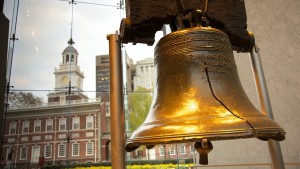 Join us at the Survox Summit and learn more about technical bestpractices, issues, and trends.
Receive PRC credits for attendance.
Network with your peers and meet with experts.
Have fun!
Visit: http://www.cfmc.com/events/uc2015/
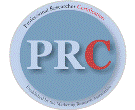 ‹#›
www.cfmc.com
© CFMC |  August 2015
Quota ManagementLeast Filled vs Most Needed
Picking quotas when case might qualify for multiple cells: 

Least Filled verses Most Needed
Use Least Filled when the quota targets are all very similar.   
Quotas will fill at more or less the same rate.

Use Most Needed when the quota targets are quite different.   
Pick the quota with the most completes still needed or pick the quota cell with the lowest percentage filled.  
Use the percentage filled routine if you have some quota cells with low targets, but also with hard to fill criteria.
‹#›
Quota ManagementLeast Filled
Step 1:  Load the Quota Cell Values into the Data for referencing and processing. This step is not necessary, but it makes the rest of the logic easier and it is much easier to debug.

{!ReadNamedQuotas }
>Repeat $a=One,Two,Three,Four,Five
>Repeat $x="",".t"; $y=cur,targ
{Cell_$A__$Y: .4
!Expression,,Quota(Cell_$A$X) }
>EndRepeat
>EndRepeat
‹#›
Quota ManagementLeast Filled
Step 2:  Blank out the quota cell values that are not valid for this respondent.   This can also done by not adding them in Step 1.

>Repeat $a=01,...,05; $B=One,Two,Three,Four,Five
{!If WhichCells(<>$A)
!Generate,Clear_Data,Cell_$B__Cur }
>EndRepeat

Step 3:  Store the minimum of the quotas available.

{MinQuota:  .4
!Expression,,Min(&
>Repeat $a=01,...,05; $B=One,Two,Three,Four,Five
           Cell_$B__Cur,&
>Endrepeat
           9999)  ‘’Store maximum value to make repeat easier to write
}
‹#›
Quota ManagementLeast Filled
Step 4: Scramble rotate a set of gens into a hidden question that stores which quota cell will be used this time.   Only pick the cell if it equals the lowest quota value and no other cell has yet been picked.  Rotation is used to randomly break ties.

{!Rotate,Scramble }
>Repeat $a=01,...,05; $B=One,Two,Three,Four,Five
{!If Cell_$B__Cur = MinQuota  And XF(NumResp(CellUpdate)) = 0
!Generate,Add_Code,CellUpdate,$A }
>EndRepeat
{!EndRotate } 

{CellUpdate: Hide
!Field
>Repeat $a=01,...,05; $B=One,Two,Three,Four,Five
$A Cell $B
>EndRepeat
}
‹#›
Quota ManagementMost Needed By Value
This is similar to the least filled example, but the criteria for actually picking the quota cell is different.  

Step 1:  Load the Quota Cell Values into the Data for referencing and processing. This step is not necessary, but it makes the rest of the logic easier and it is much easier to debug.

{!ReadNamedQuotas }
>Repeat $a=One,Two,Three,Four,Five
>Repeat $x="",".t"; $y=cur,targ
{Cell_$A__$Y: .4
!Expression,,Quota(Cell_$A$X) }
>EndRepeat
>EndRepeat
‹#›
Quota ManagementMost Needed By Value
Step 2:  Blank out the quota cell values and its target cell that are not valid for this respondent.   This can also done by not adding them in Step 1.

>Repeat $a=01,...,05; $B=One,Two,Three,Four,Five
{!If WhichCells(<>$A)
!Generate,Clear_Data,Cell_$B__Cur }
{!If WhichCells(<>$A)
!Generate,Clear_Data,Cell_$B__Targ }
>EndRepeat 
}
‹#›
Quota Management Most Needed By Value
Step 3:  Find the maximum difference between each quota cell and its target and store it for future use.  

{MaxRemQuota:  .4
!Expression,,Max(&
>Repeat $B=One,Two,Three,Four,Five
           Cell_$B__Targ - Cell_$B__Cur,&
>EndRepeat 
           0) 
}
‹#›
Quota Management Most Needed By Value
Step 4: Scramble rotate a set of gens into a hidden question that stores which quota cell will be used this time.   Only pick the cell if it equals the maximum remaining quota value and no other cell has yet been picked.  Rotation is used to randomly break ties.

{!Rotate,Scramble }
>Repeat $a=01,...,05; $B=One,Two,Three,Four,Five
{!If (Cell_$B__Targ - Cell_$B__Cur = MaxRemQuota) and XF(NumResp(CellUpdate)) = 0
!Generate,Add_Code,CellUpdate,$A }
>EndRepeat
{!EndRotate } 

{CellUpdate: Hide
!Field
>Repeat $a=01,...,05; $B=One,Two,Three,Four,Five
$A Cell $B
>EndRepeat
}
‹#›
Quota Management Most Needed By Percentage Left
This approach tries to gauge which quota cell is the most important to fill now, because it currently has the lowest percentage of being full.

The first 2 steps are identical to the previous example.  Load the cells in the data and then blank out the ones that are not valid for this respondent.

Step 3:  Find the minimum percentage left of each possible cell

{MinPerQuota:  .6
!Expression,,numberofdecimals=2,Min(&
>Repeat $b=One,Two,Three,Four,Five
                     Cell_$b__Cur / Cell_$b__Targ,&
>EndRepeat
                     999)
}
‹#›
Quota Management Most Needed By Percentage Left
Step 4: Scramble rotate a set of gens into a hidden question that stores which quota cell will be used this time.   Only pick the cell if it equals the minimum remaining percentage and no other cell has yet been picked.  Rotation is used to randomly break ties. Note, the use of the subtraction of .005 to deal with rounding issues.

{!Rotate,Scramble }
>Repeat $a=01,...,05; $B=One,Two,Three,Four,Five
{!If  (((Cell_$B__Cur/Cell_$B__Targ) -.005) <= MinPerQuota) And XF(NumResp(CellUpdate)) = 0
!Generate,Add_Code,CellUpdate,$A }
>EndRepeat
{!EndRotate }

{CellUpdate: Hide
!Field
>Repeat $a=01,...,05; $B=One,Two,Three,Four,Five
$A Cell $B
>EndRepeat
}
‹#›
Final Summary
Quota Management
 Use Numbered Quotas for complex tiered quota groups
    Use Markets when possible
    Quota in Phone Records is also very efficient
    Picking the “best” quota cell when multiple are possible
‹#›
Don’t Forget – Attend the Survox Summit – October 8 & 9 Historic District, Philadelphia
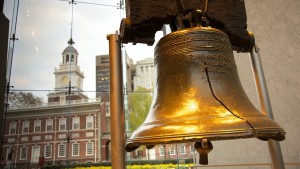 Join us at the Survox Summit and learn more about technical bestpractices, issues, and trends.
Receive PRC credits for attendance.
Network with your peers and meet with experts.
Have fun!
Visit: http://www.cfmc.com/events/uc2015/
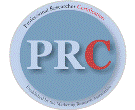 ‹#›
www.cfmc.com
© CFMC |  August 2015